TIẾNG VIỆT 1
Tập 1
Tuần 17
Bài 88: ung – uc
Trò chơi: Câu cá
Cách chơi:  
- HS chọn con cá có đáp án tương ứng với câu hỏi.
- Click vào con cá đúng để câu lên.
- Click vào khoảng trống màn hình để chuyển slide.
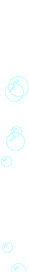 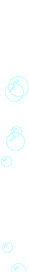 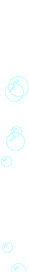 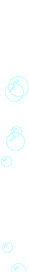 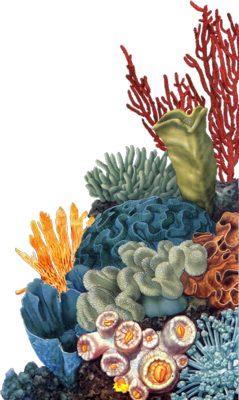 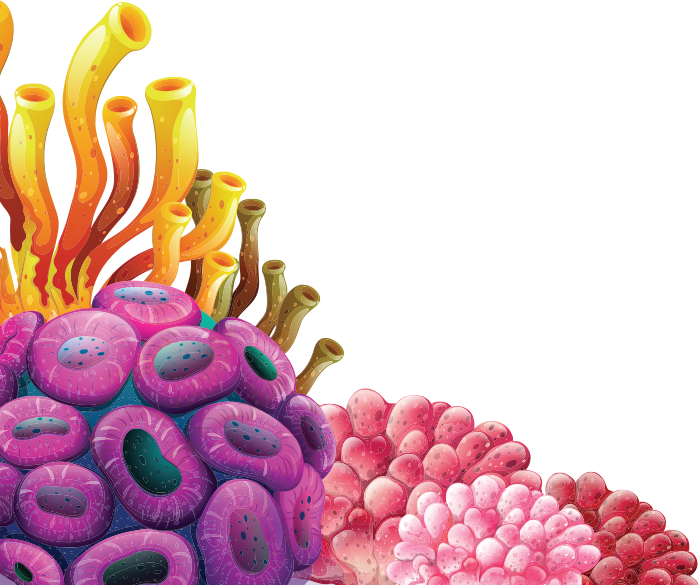 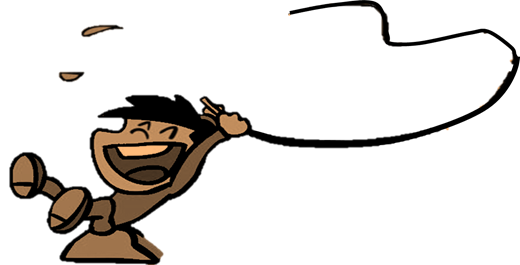 Tìm từ có vần ong?
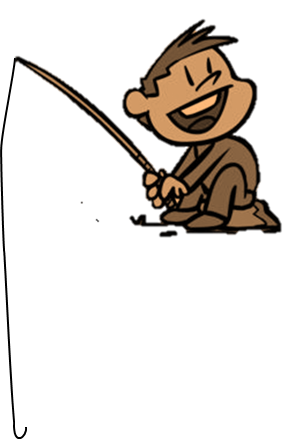 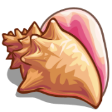 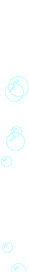 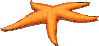 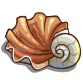 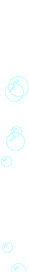 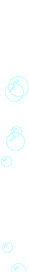 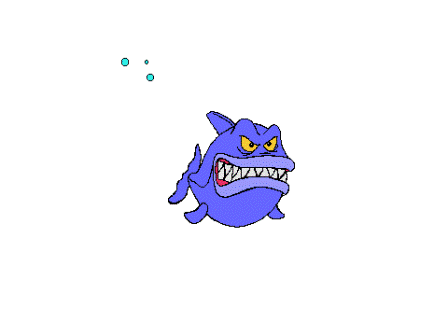 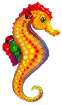 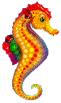 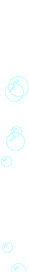 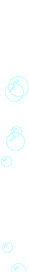 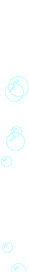 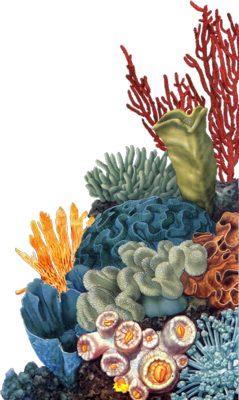 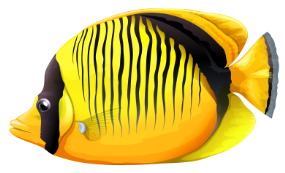 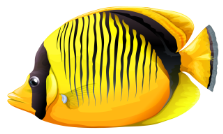 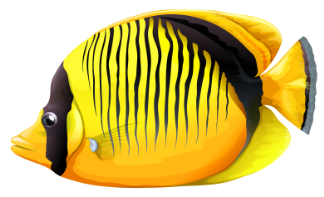 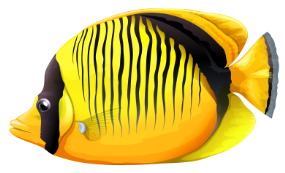 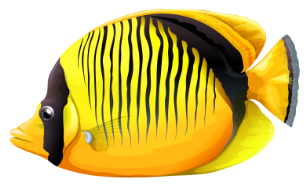 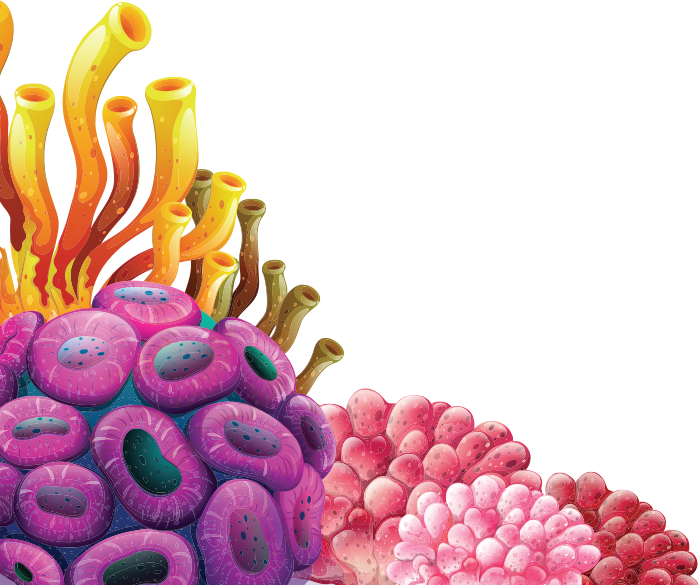 Eng éc
Chong chóng
Chong chóng
Củ riềng
Leng keng
Tìm từ có vần iêng ?
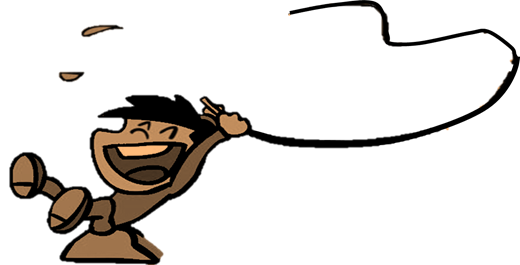 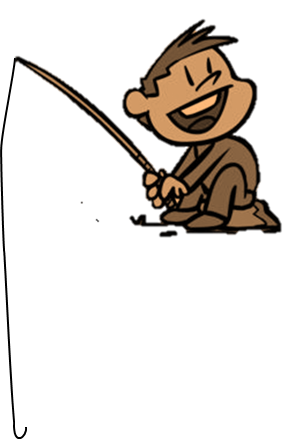 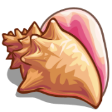 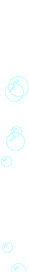 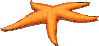 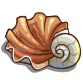 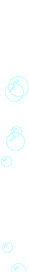 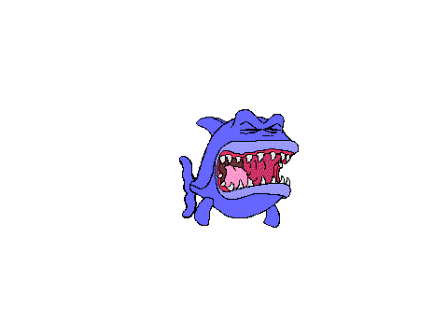 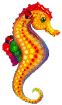 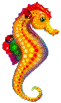 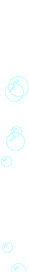 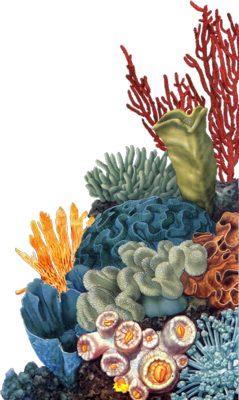 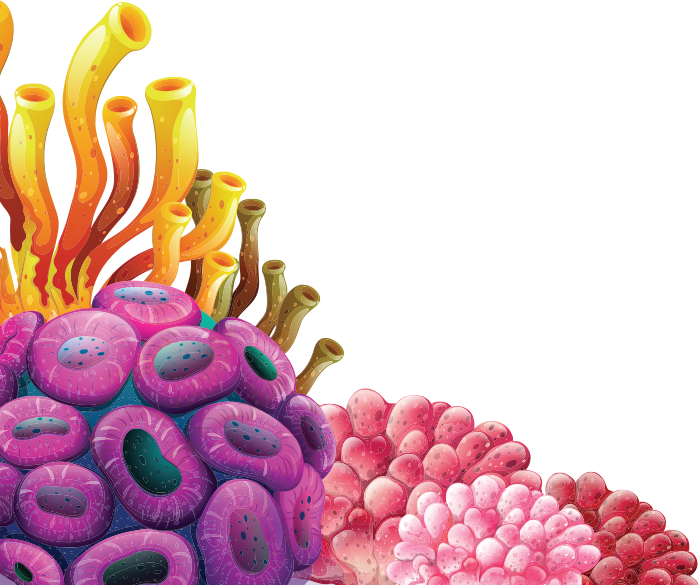 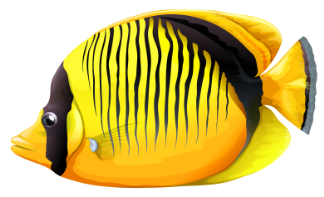 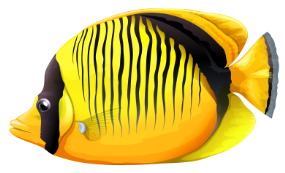 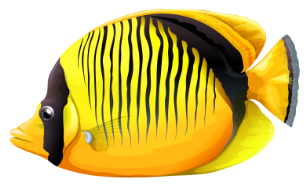 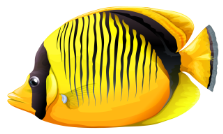 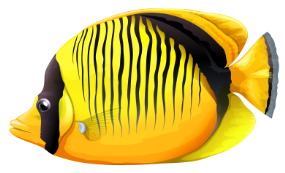 Chong chóng
Leng keng
củ riềng
Củ riềng
Eng éc
Tìm từ có vần eng
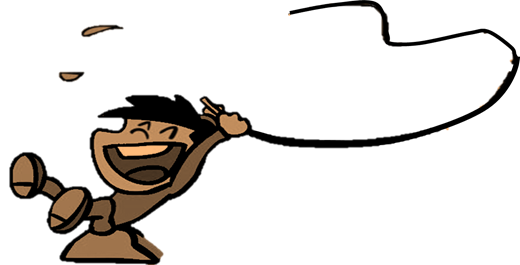 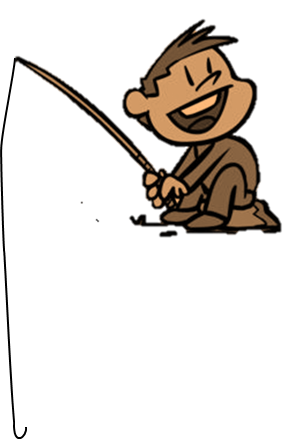 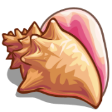 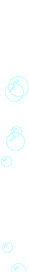 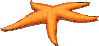 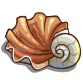 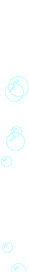 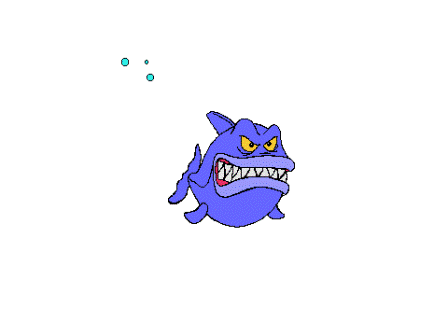 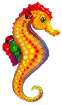 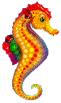 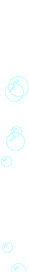 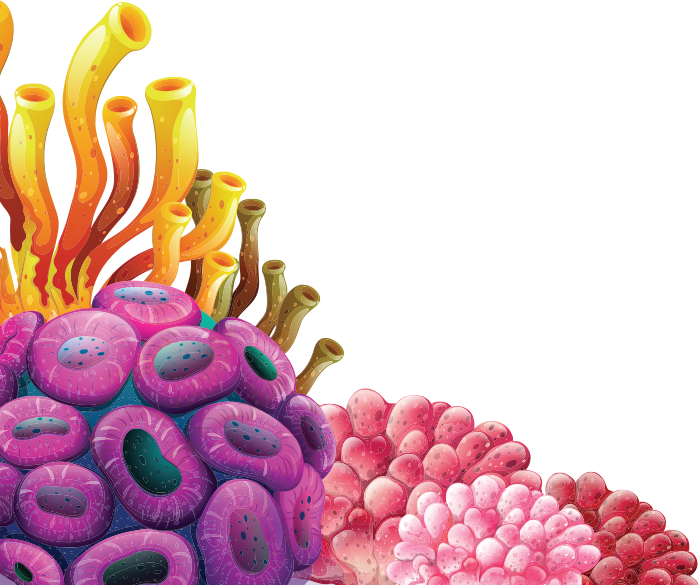 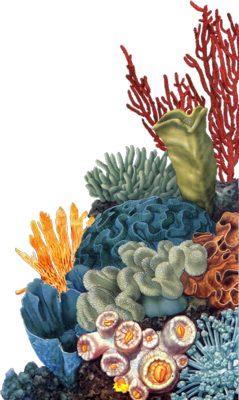 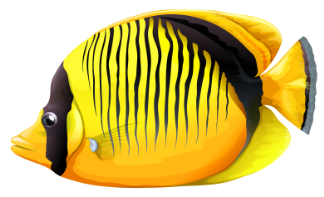 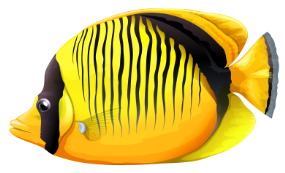 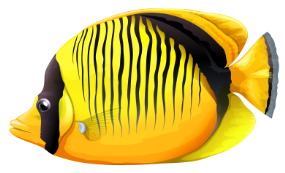 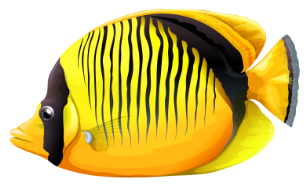 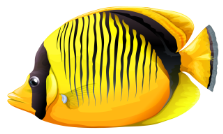 leng keng
Leng keng
Củ riềng
Eng éc
Chong chóng
Từ nào có vần ec
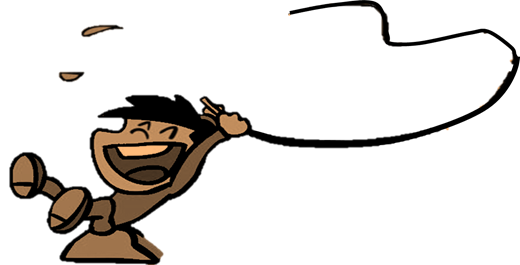 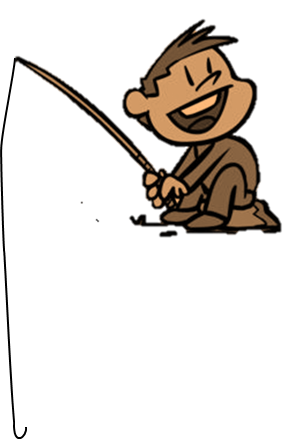 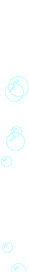 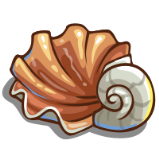 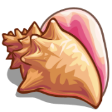 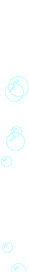 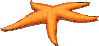 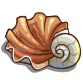 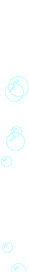 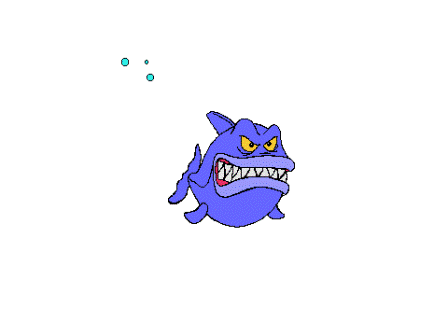 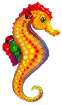 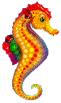 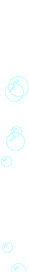 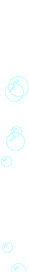 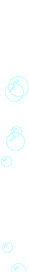 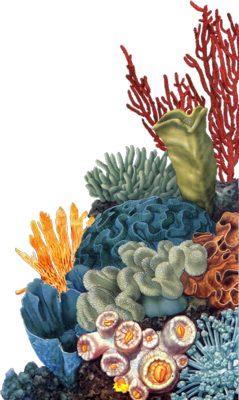 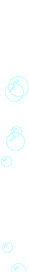 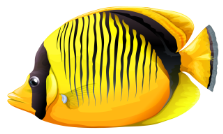 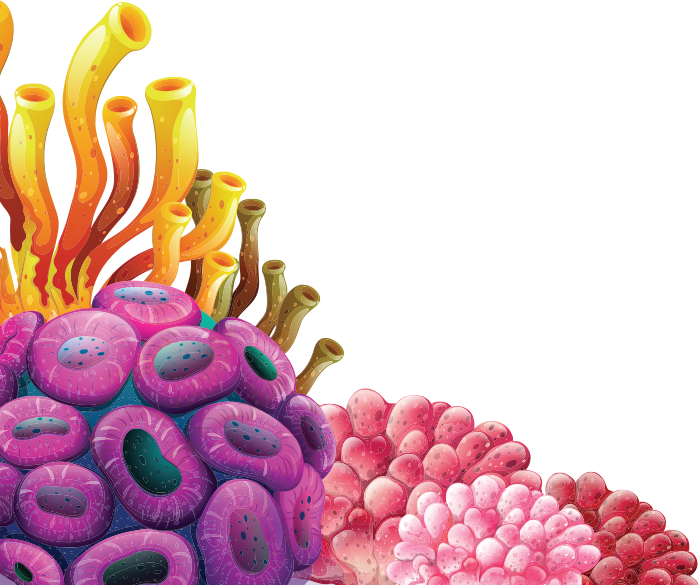 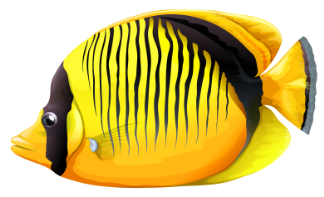 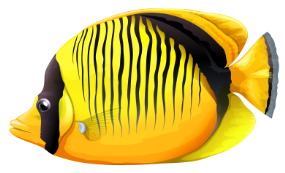 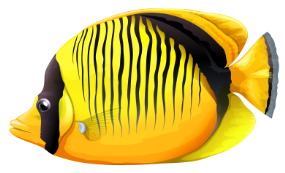 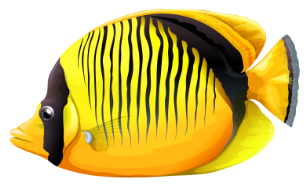 Eng éc
Củ riềng
Chong chóng
Eng éc
Leng keng
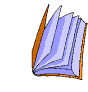 ung
uc
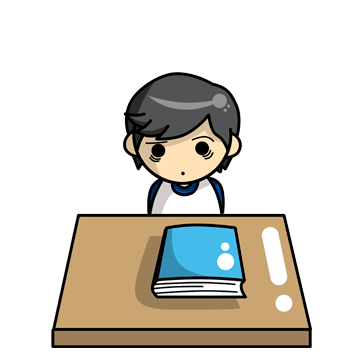 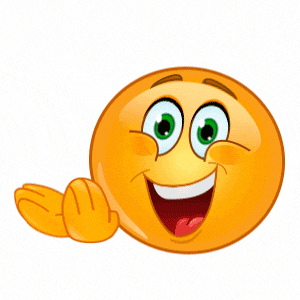 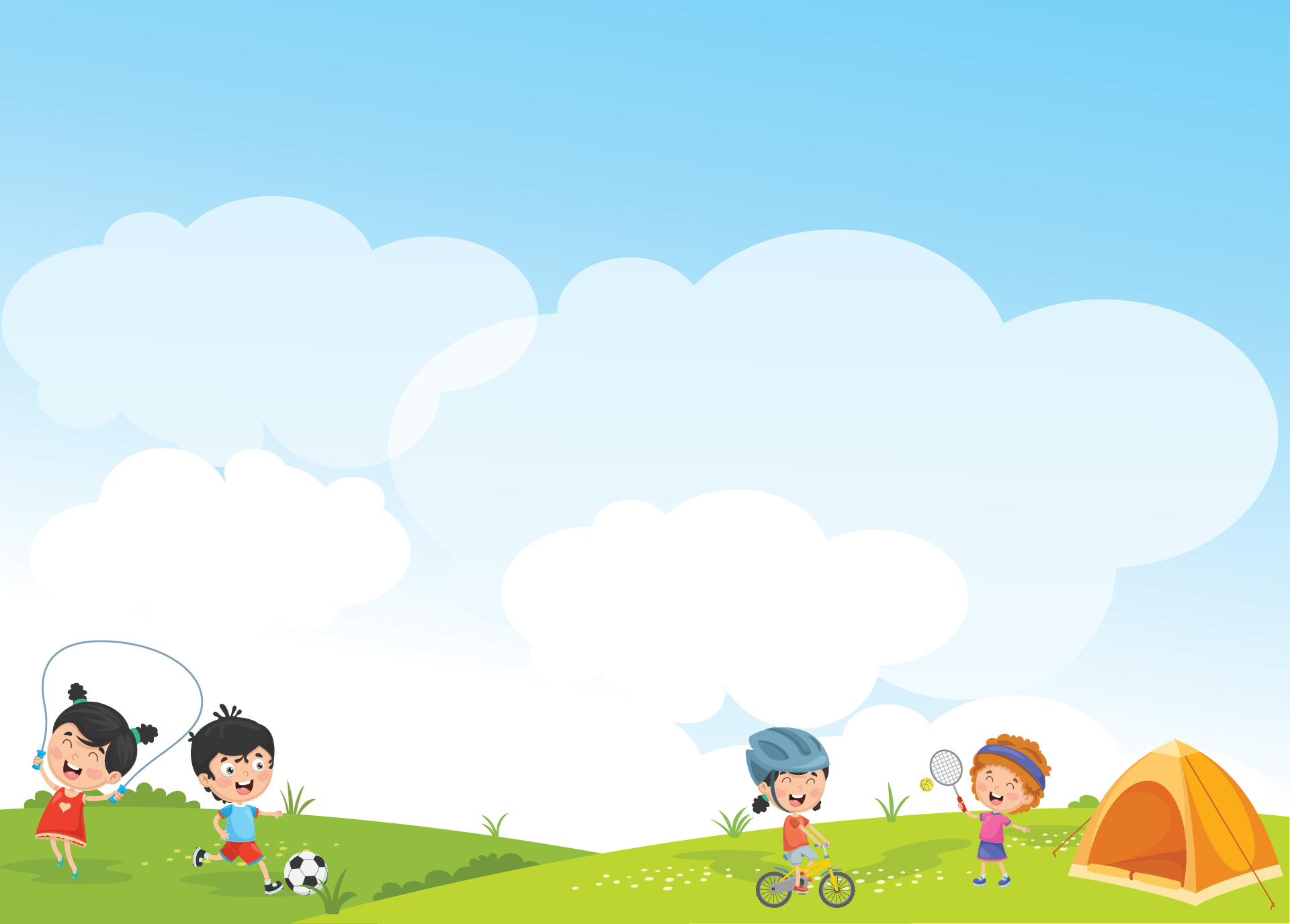 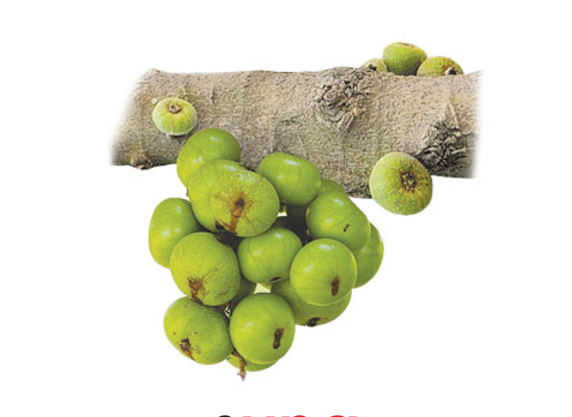 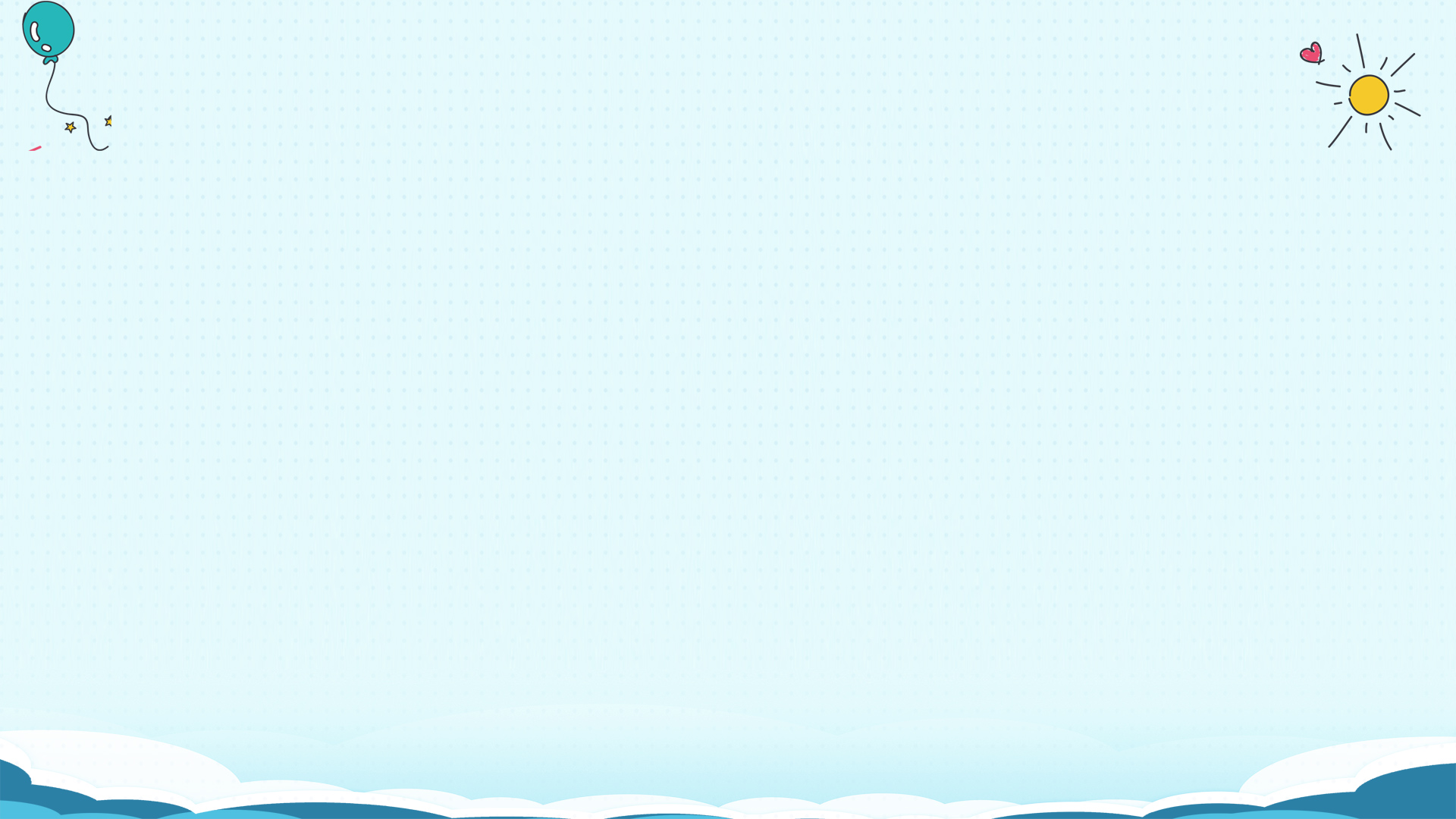 1. Làm quen
ung
ung
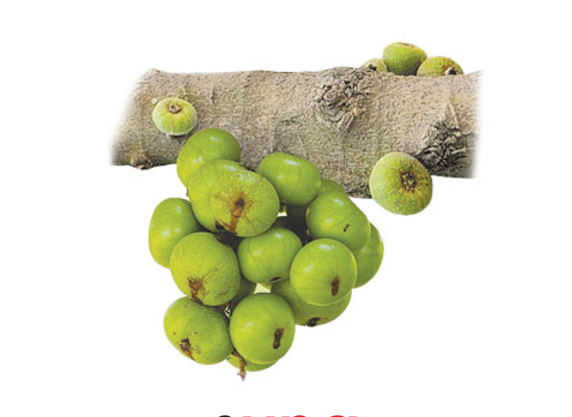 Sung
u
ng
S
ung
Sờ -ung –sung
sung
ung
Sung
u - ngờ - ung
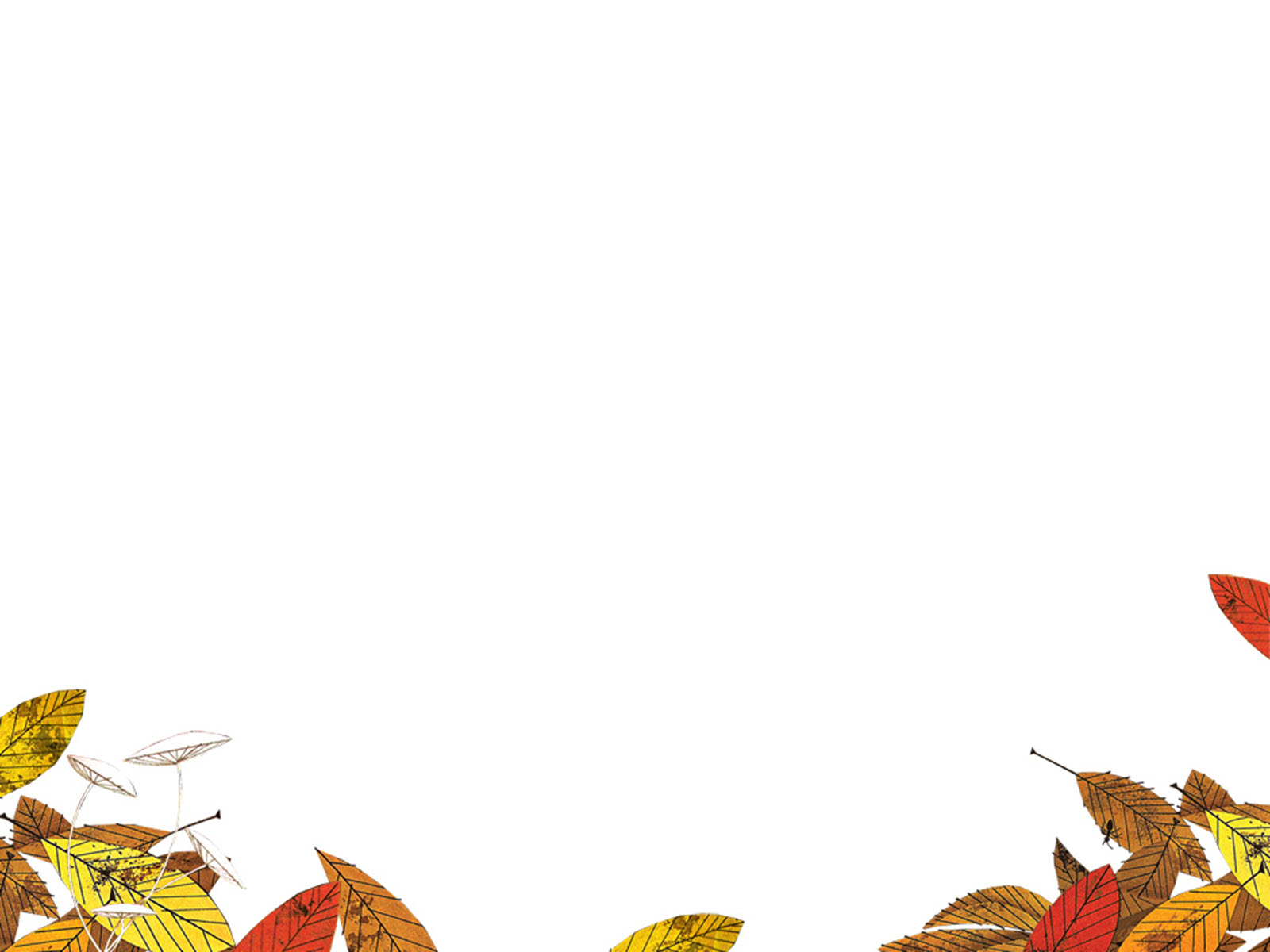 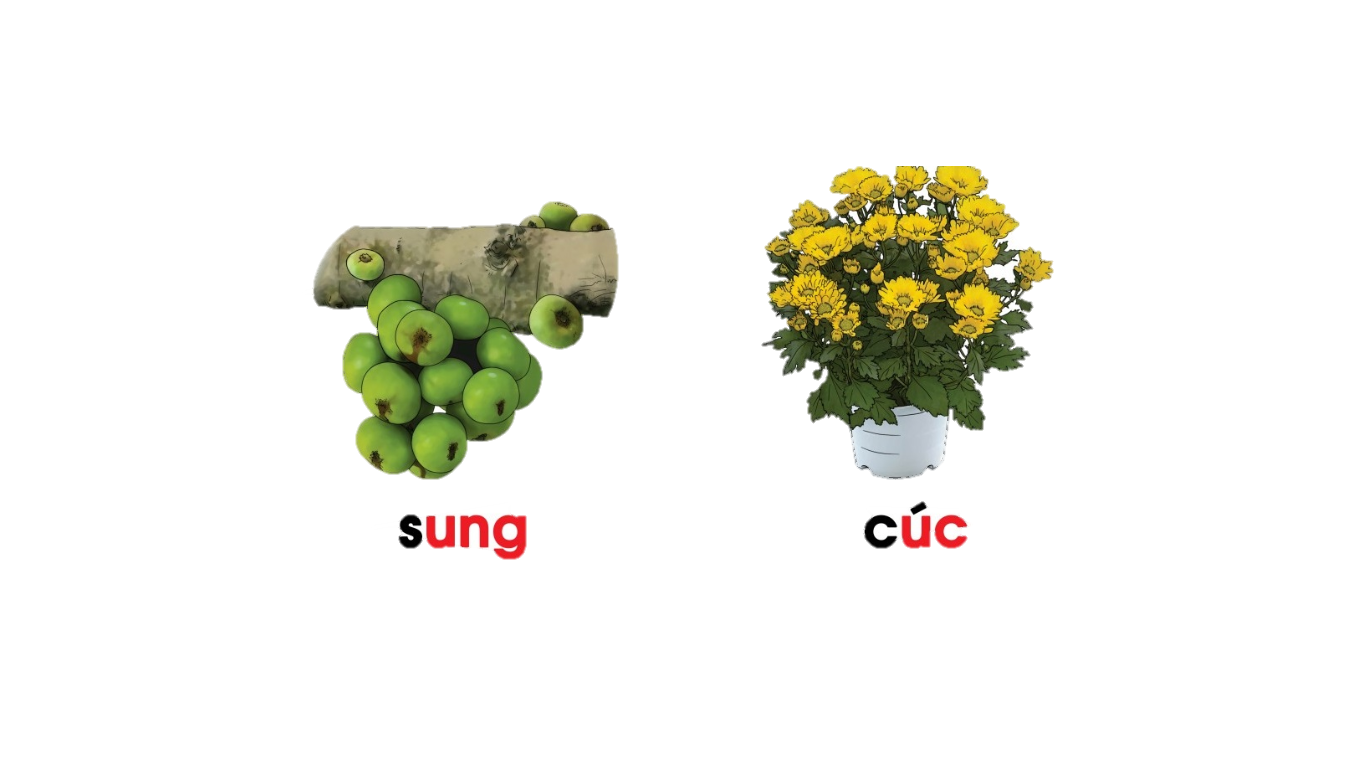 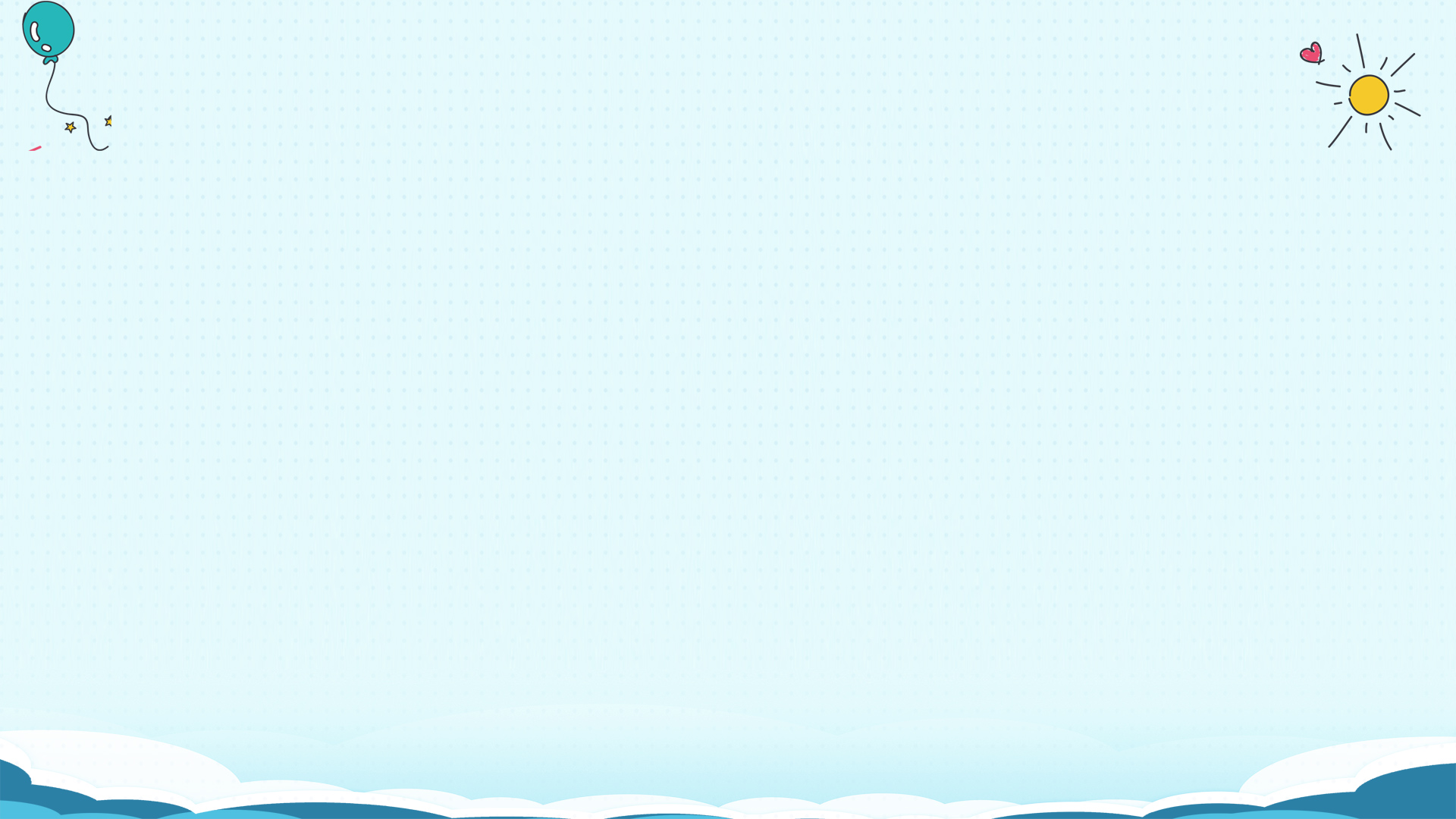 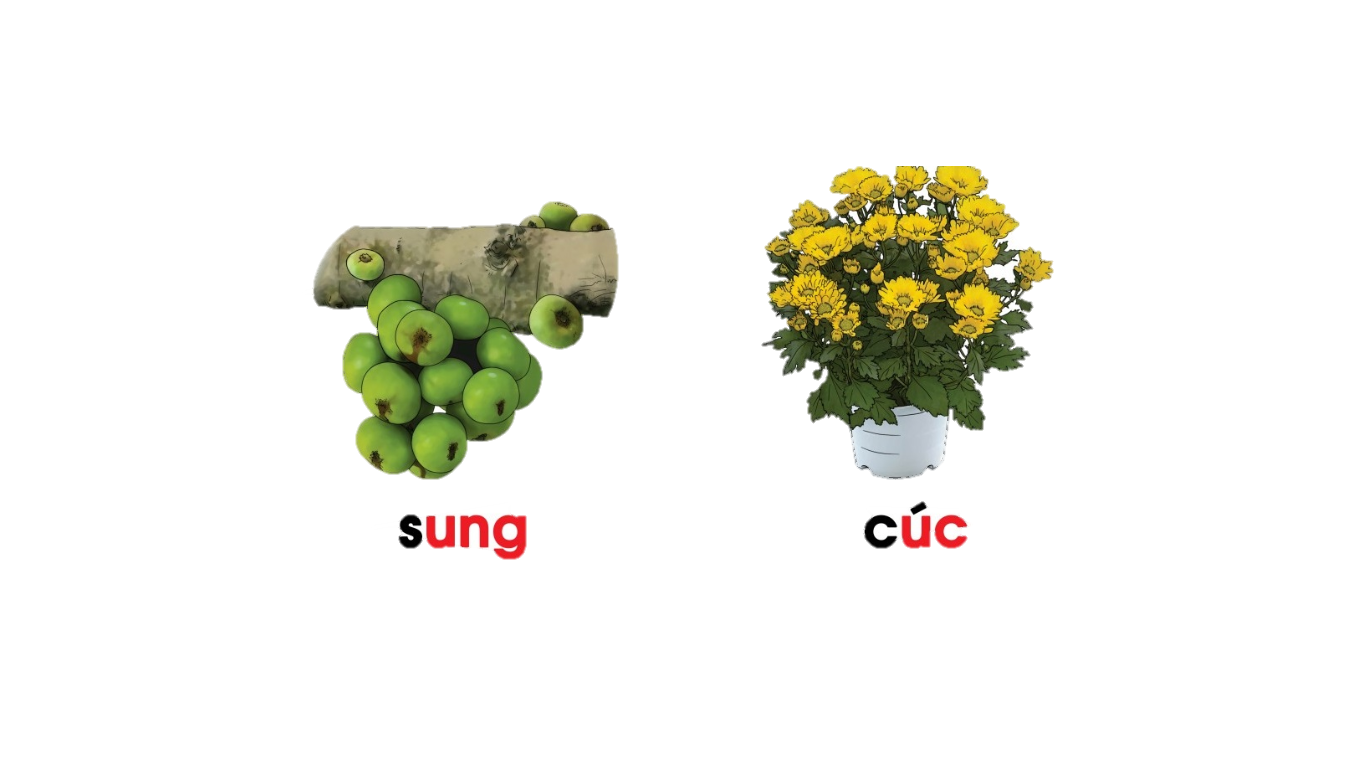 uc
uc
cúc
u
c
c
úc
cờ - uc – cúc – sắc - cúc
Cúc
úc
cúc
u - cờ - úc
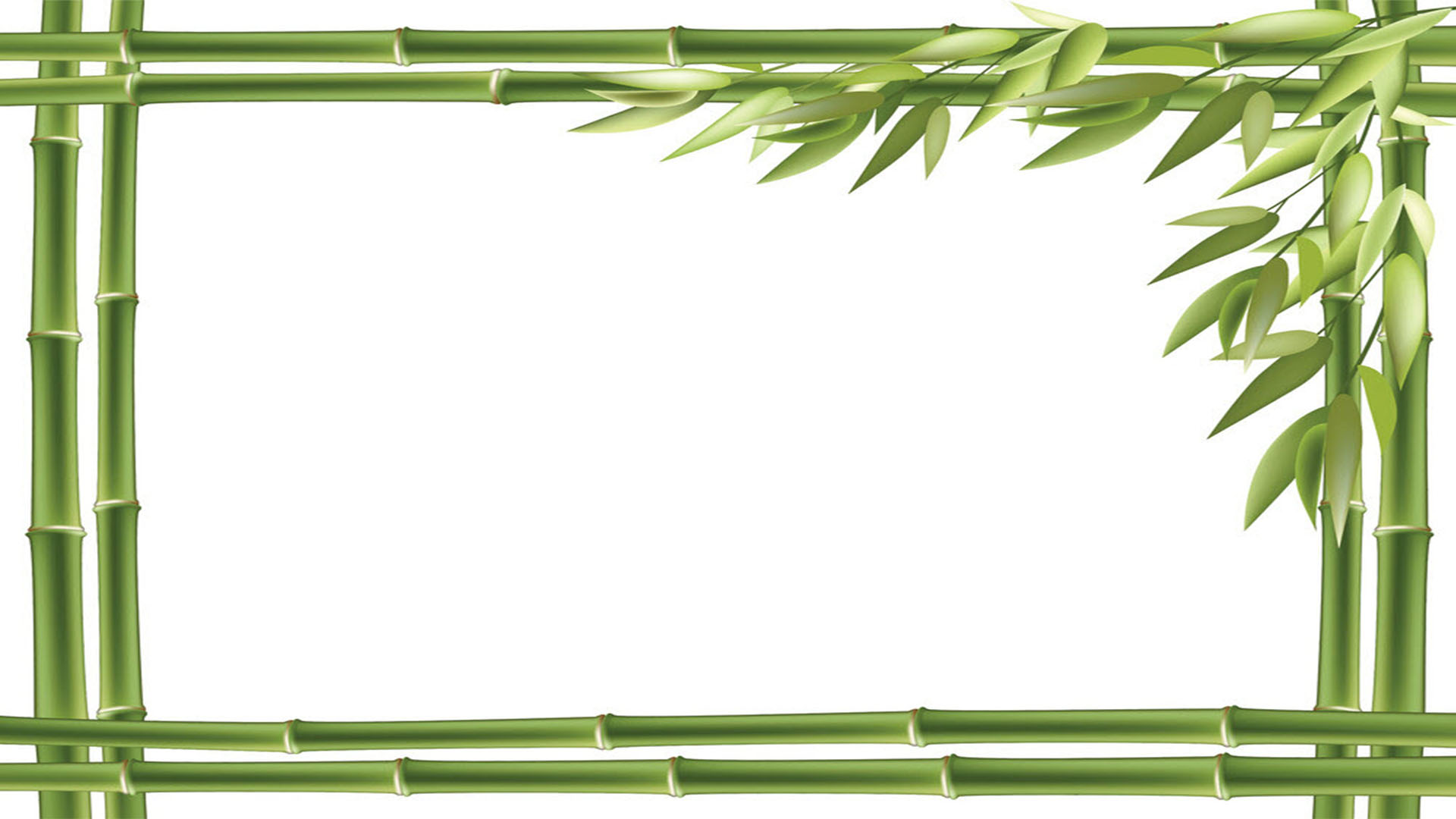 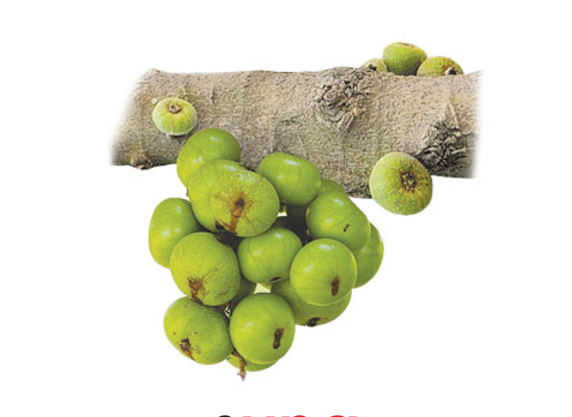 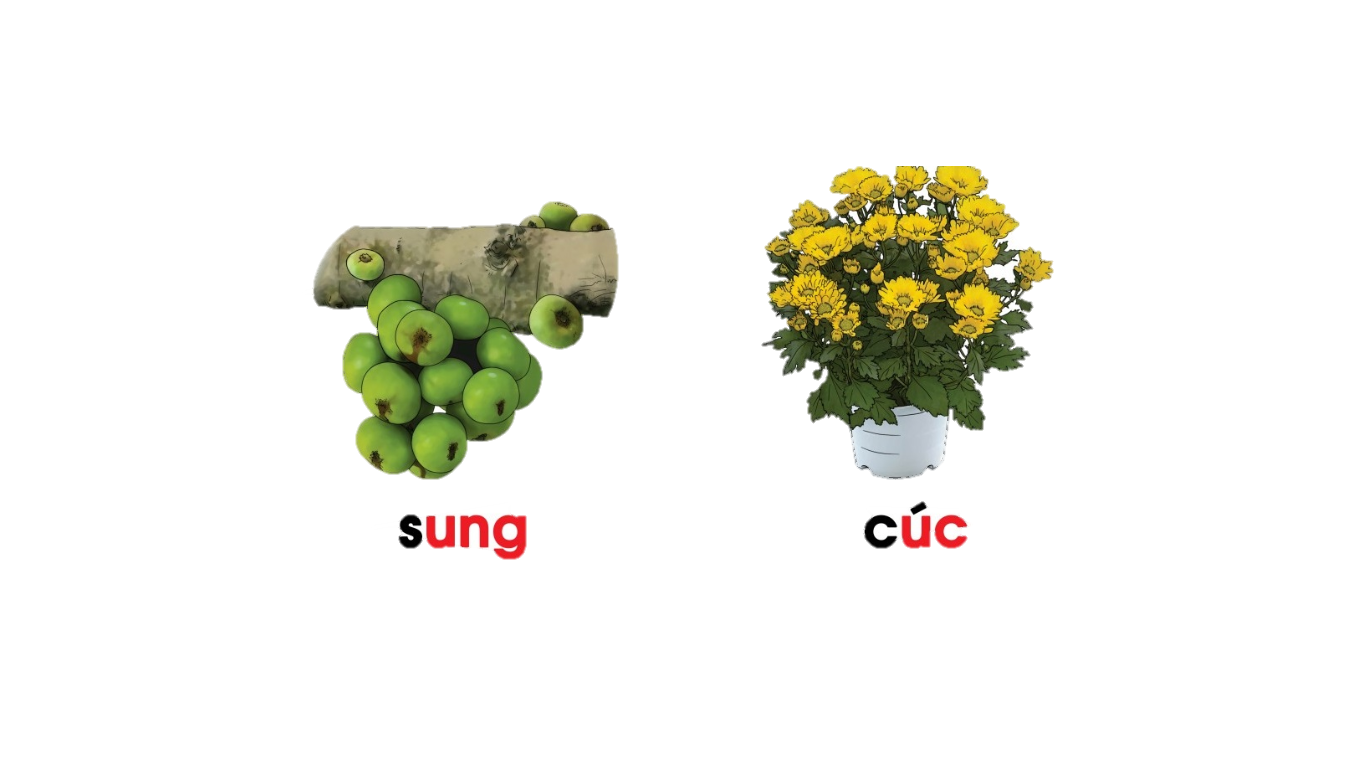 cúc
sung
uc
ung
So sánh
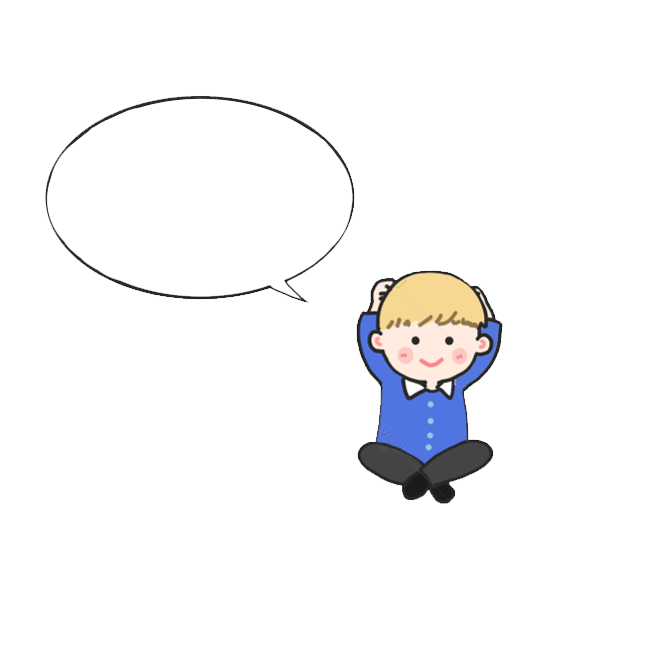 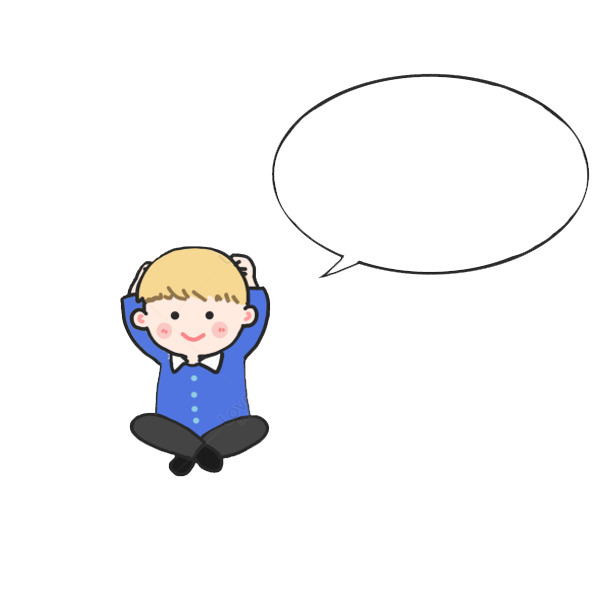 u
uc
u
ung
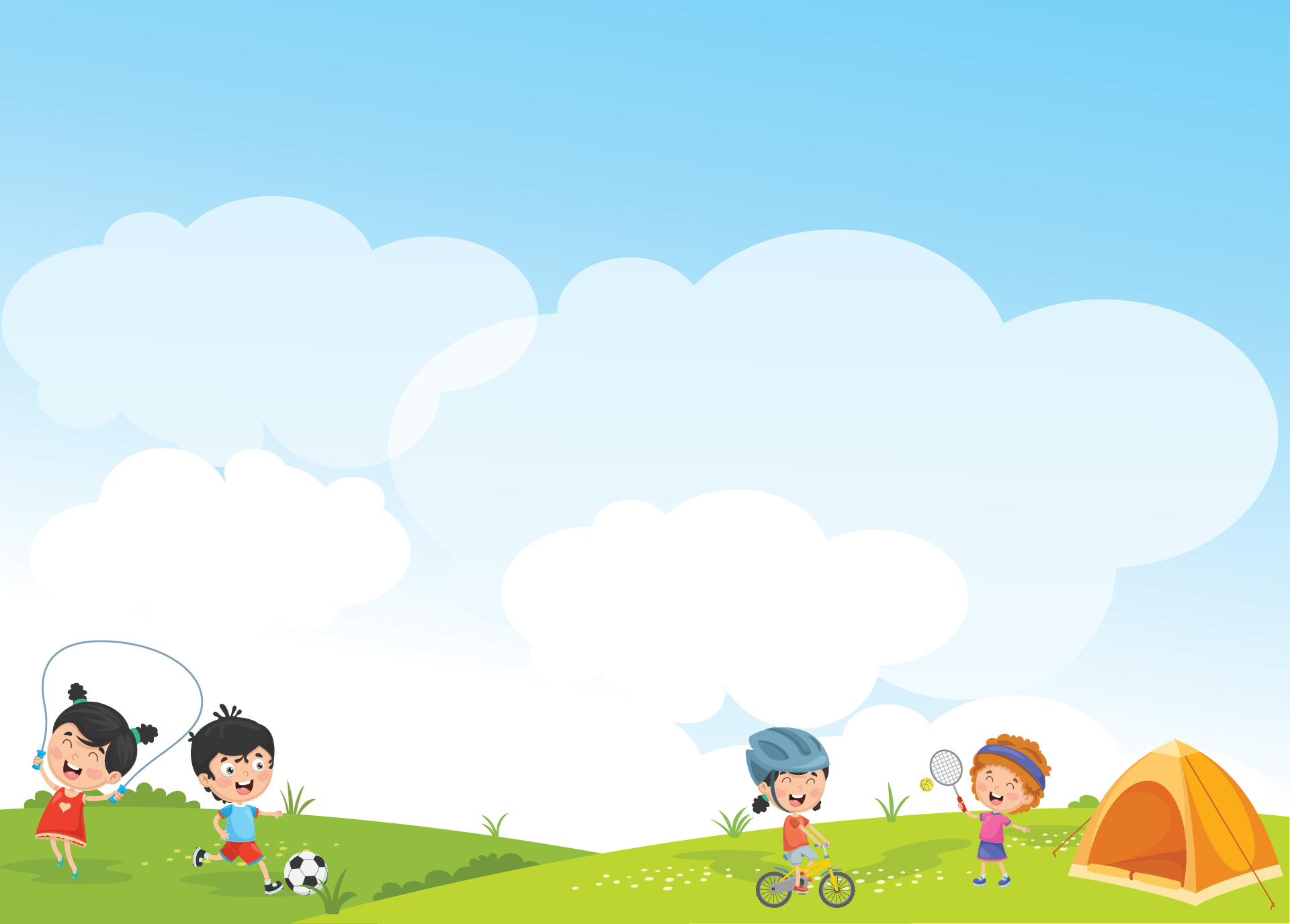 CÀI BẢNG CÀI
uc
ung
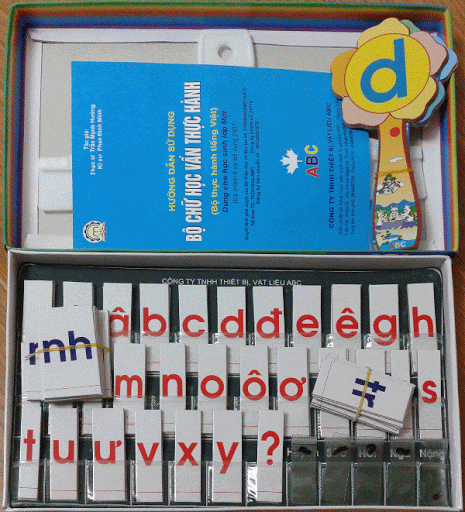 sung
cúc
2. Tiếng nào có vần ung? Tiếng nào có vần uc?
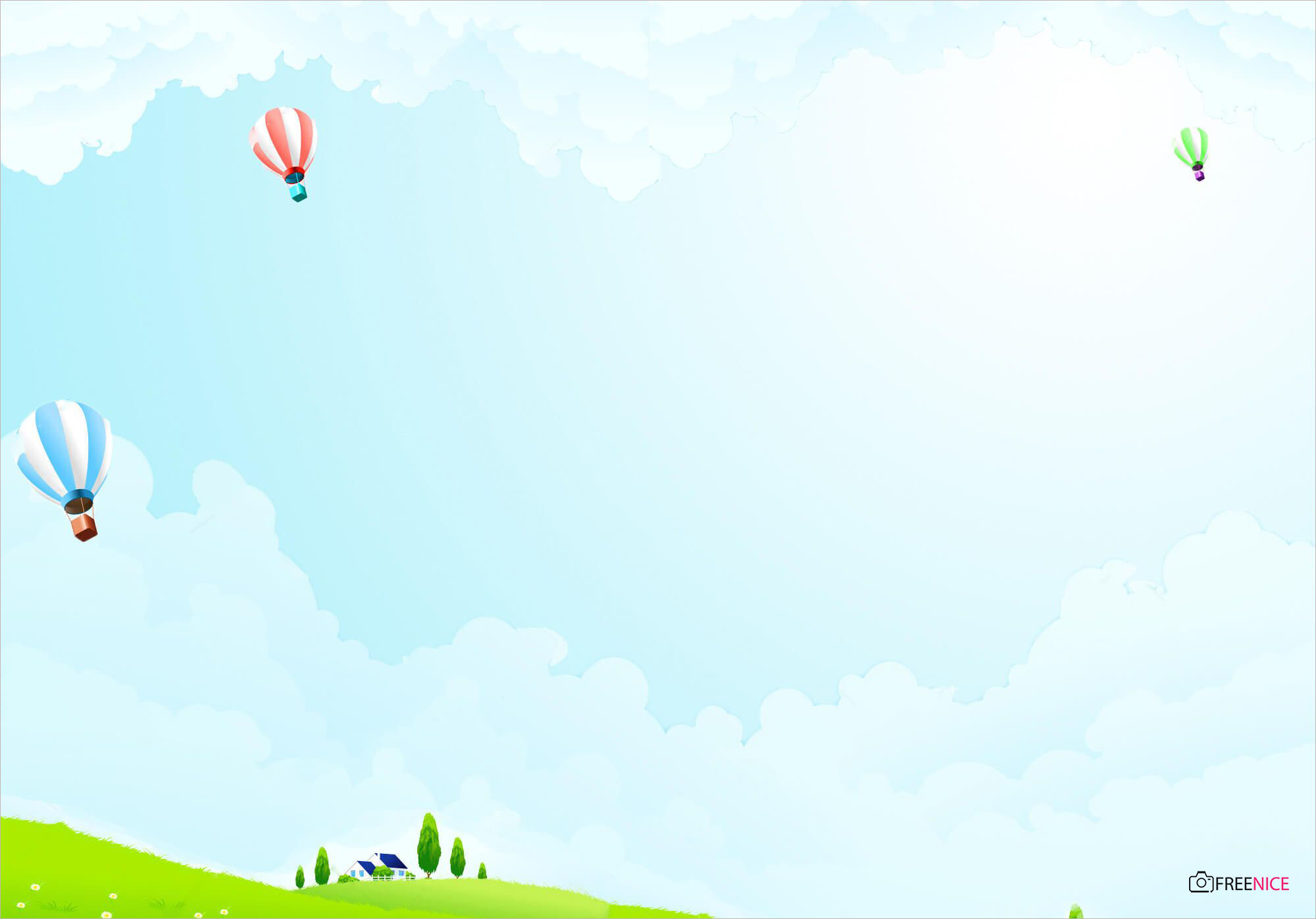 ung
uc
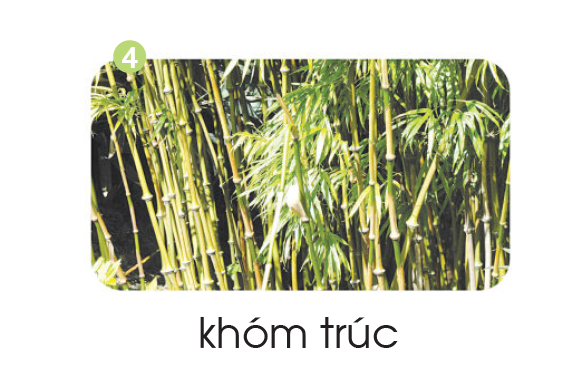 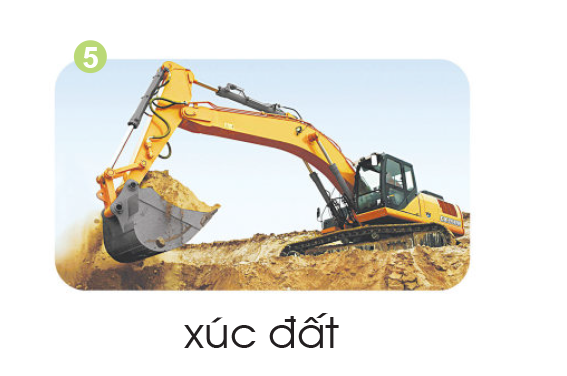 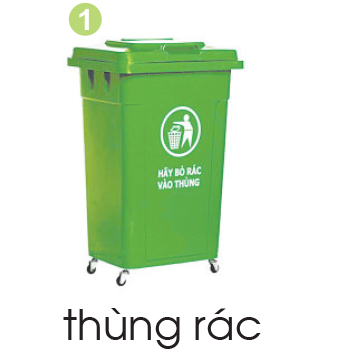 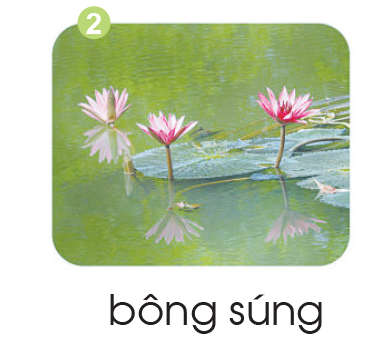 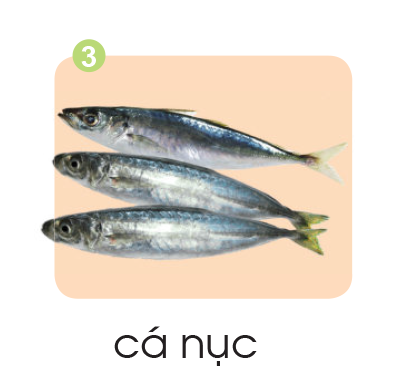 THƯ GIÃN
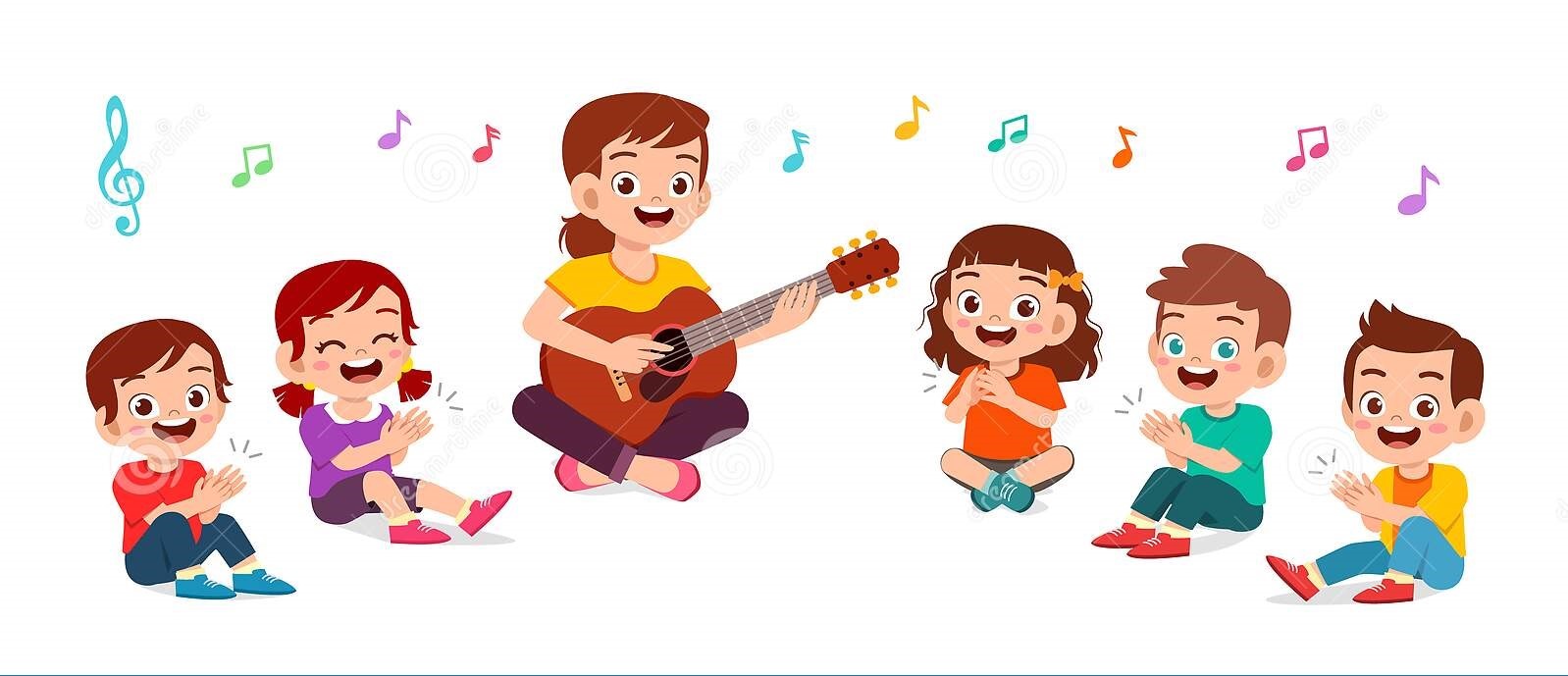 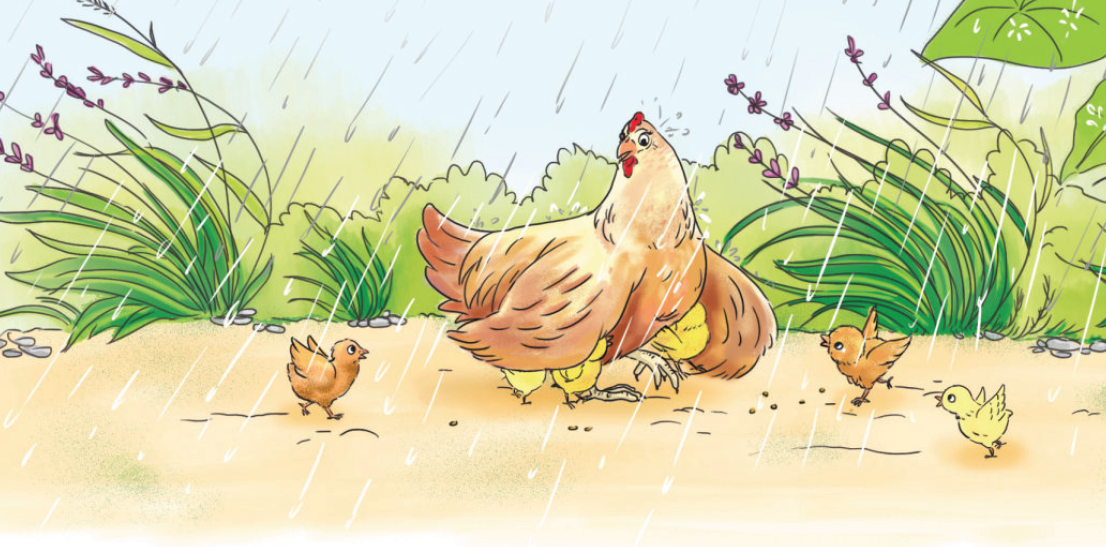 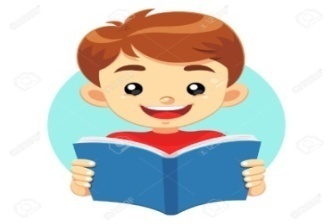 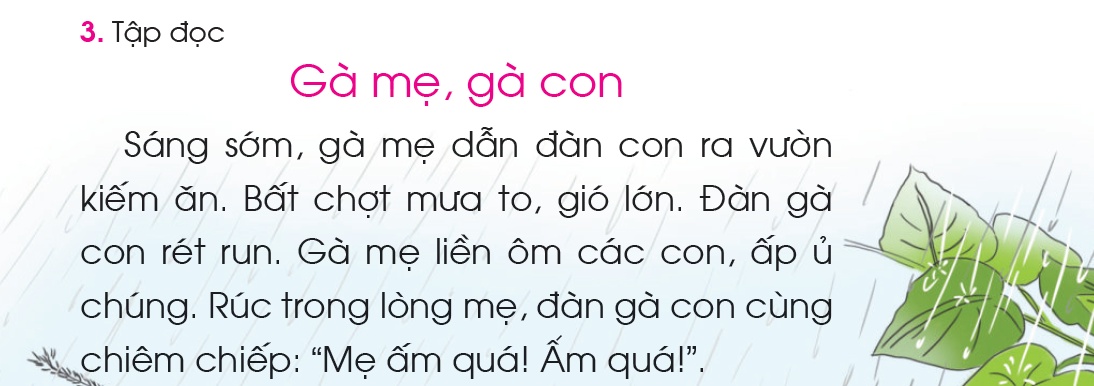 1
3
2
4
5
6
7
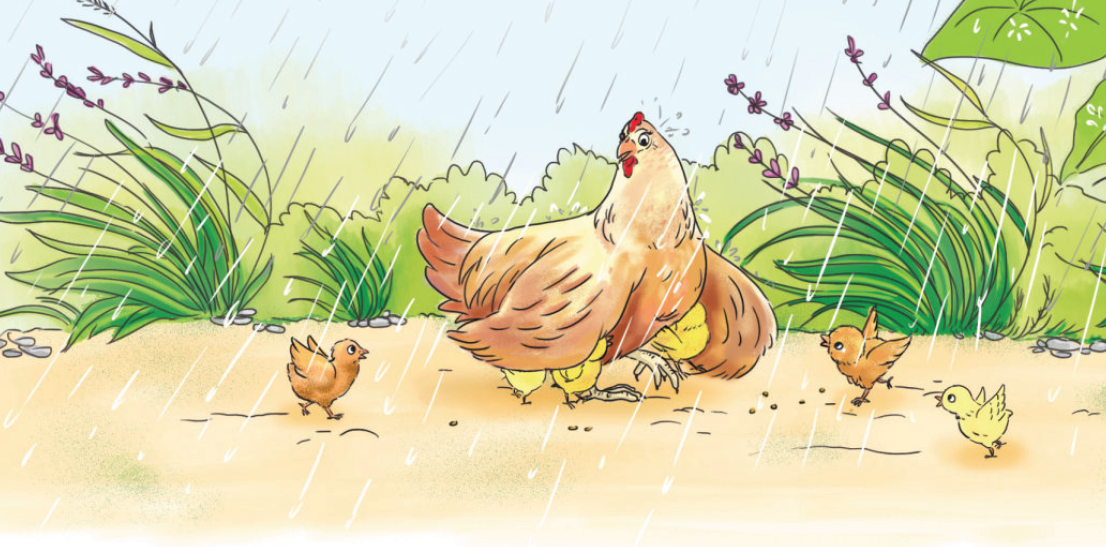 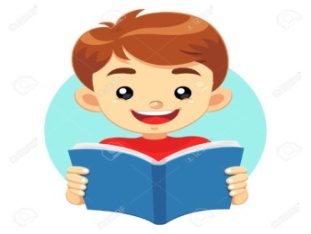 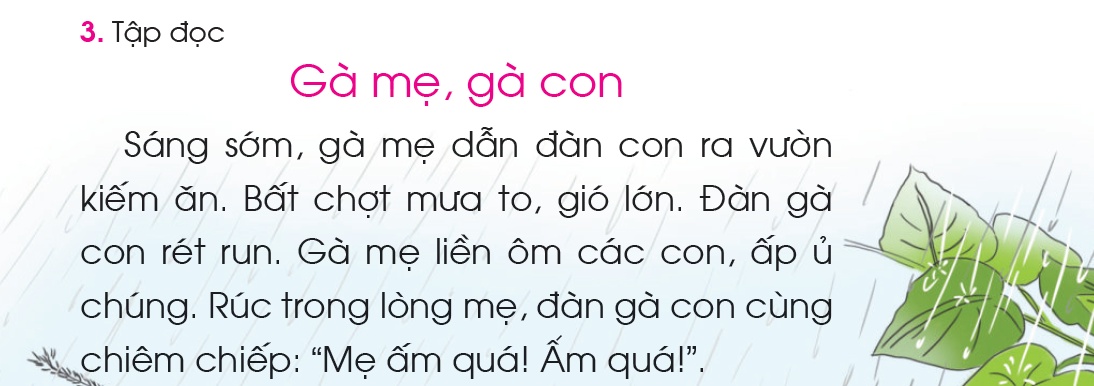 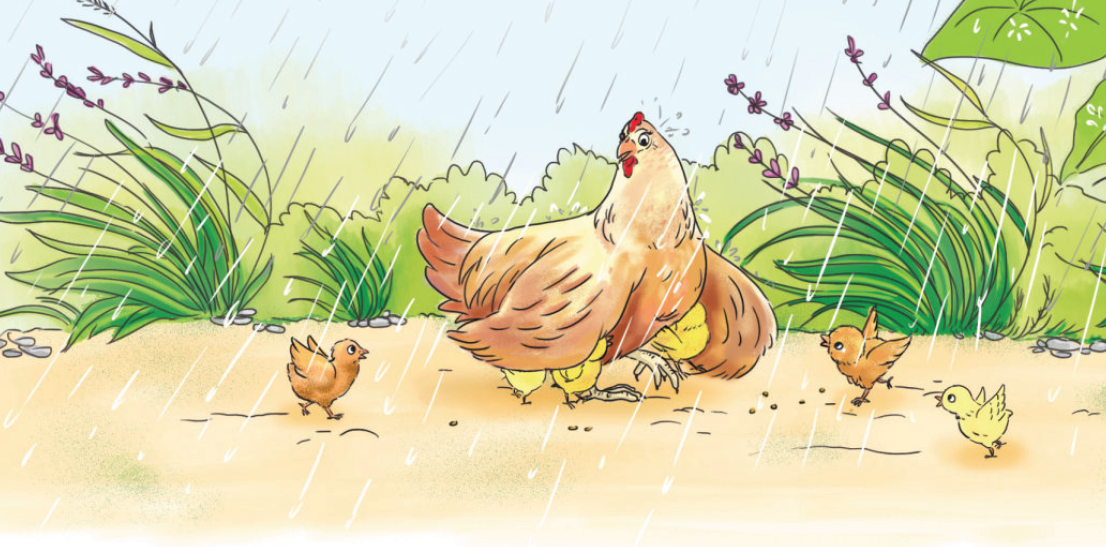 Luyện đọc từ ngữ
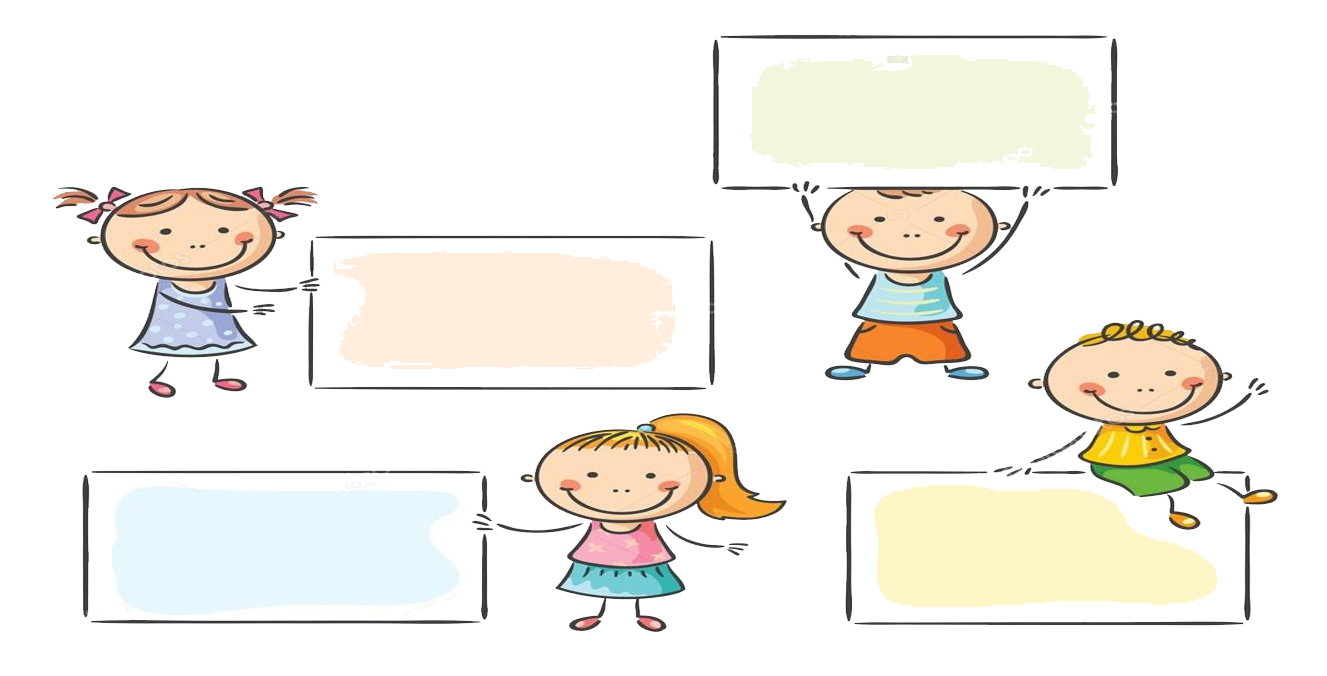 Thò mỏ gắp
Gặp gió to
Chìm nghỉm
Chả dám chê
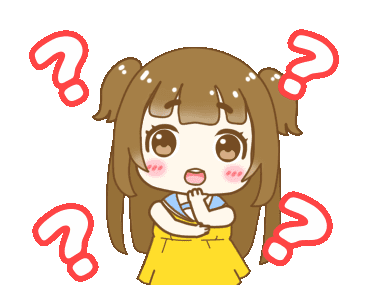 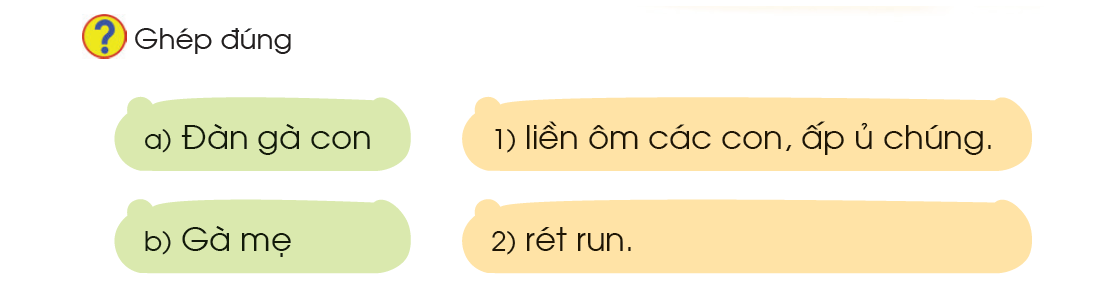 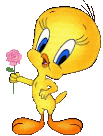 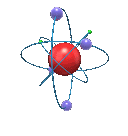 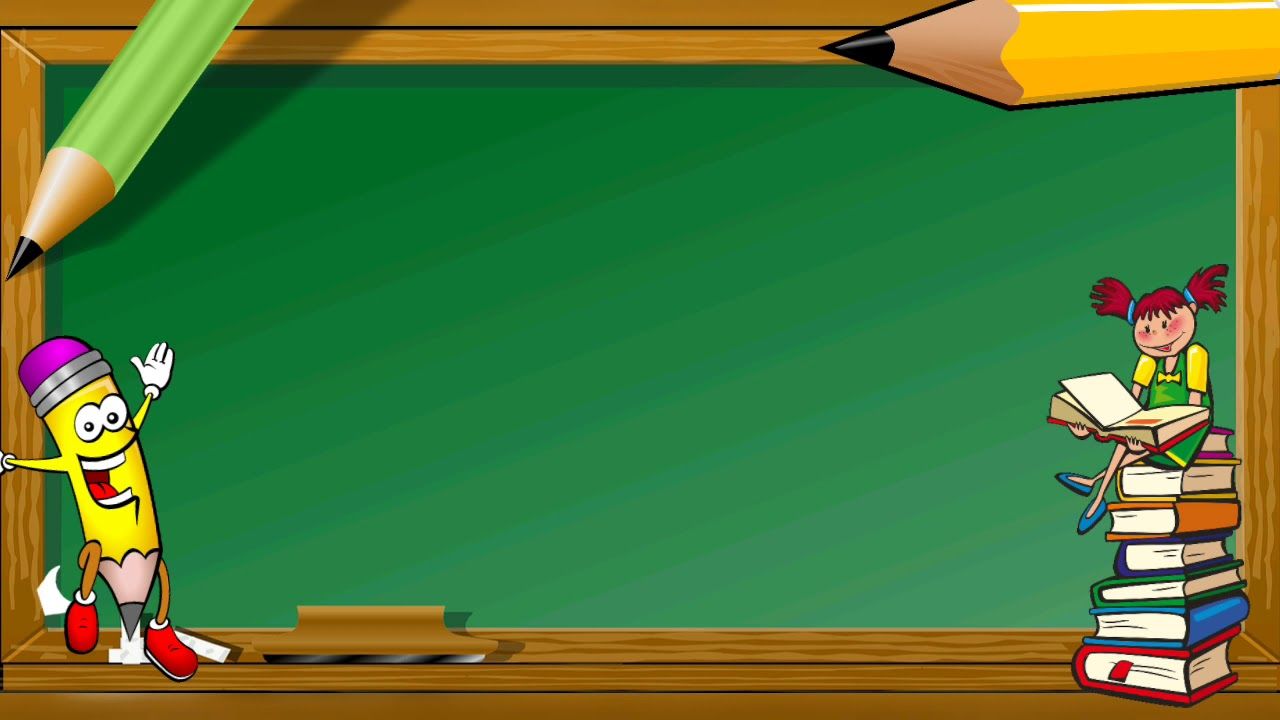 TẬP VIẾT
Viết bảng con
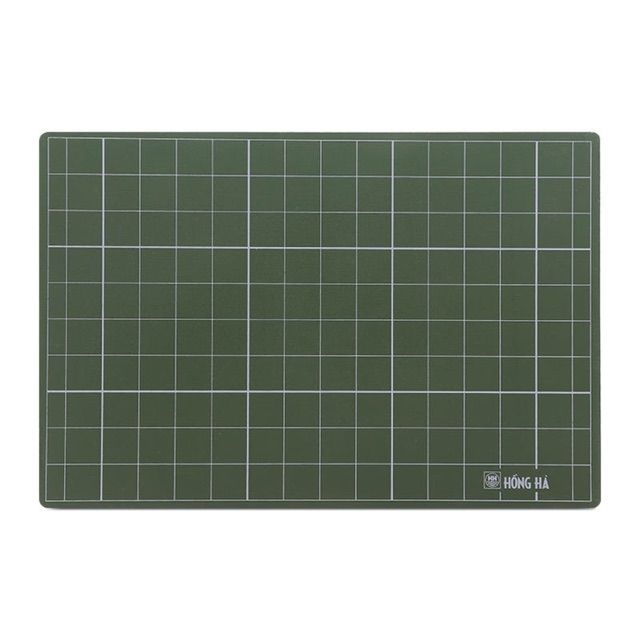 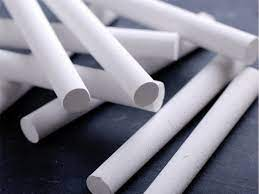 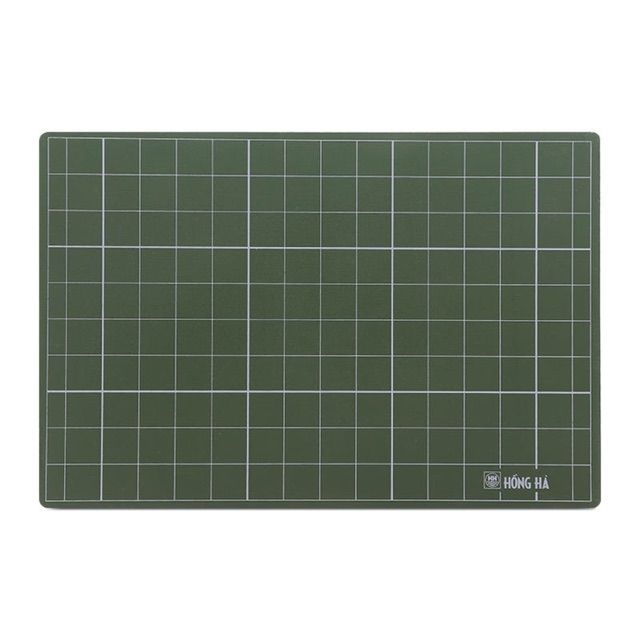 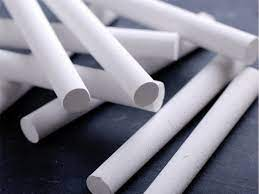 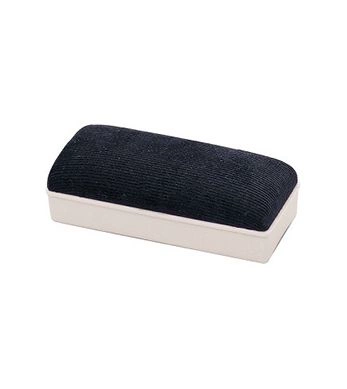 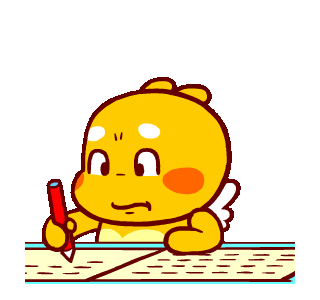 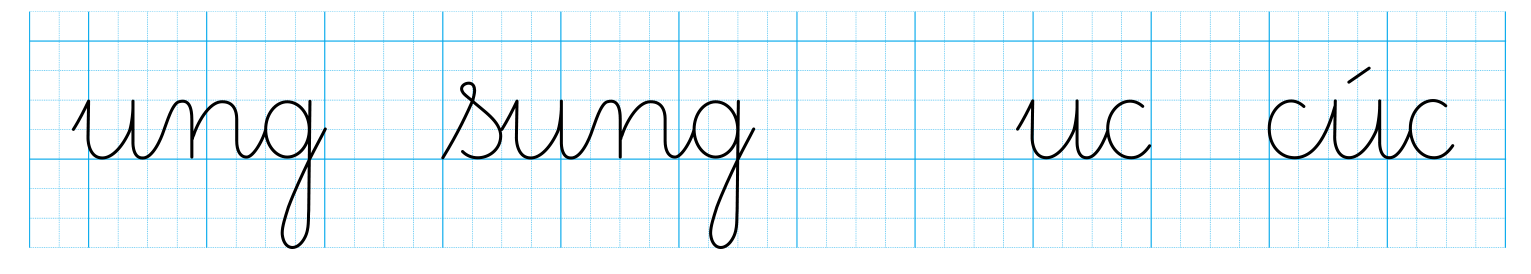